Project Prizes
Select 3 best groups
Only for those groups that give presentations
Live voting from all audiences after presentation

Prizes
Three excellent books 
About Microsoft, IoT & new industrial revolution, and Cyber economy
One book for each group
Groups chose the books in the order of their ranks
Book #1: Hit Refresh From Satya Nadella, Microsoft
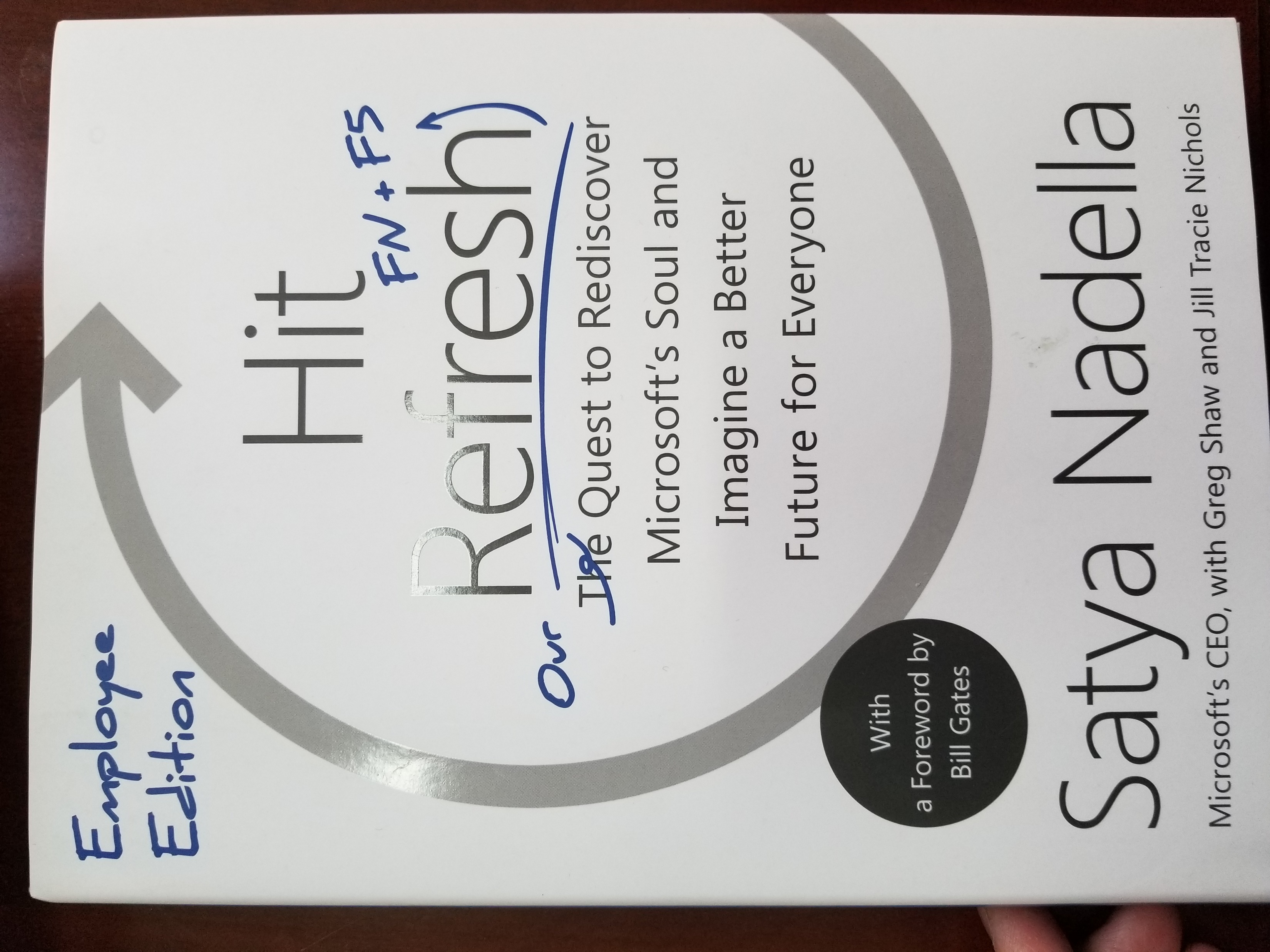 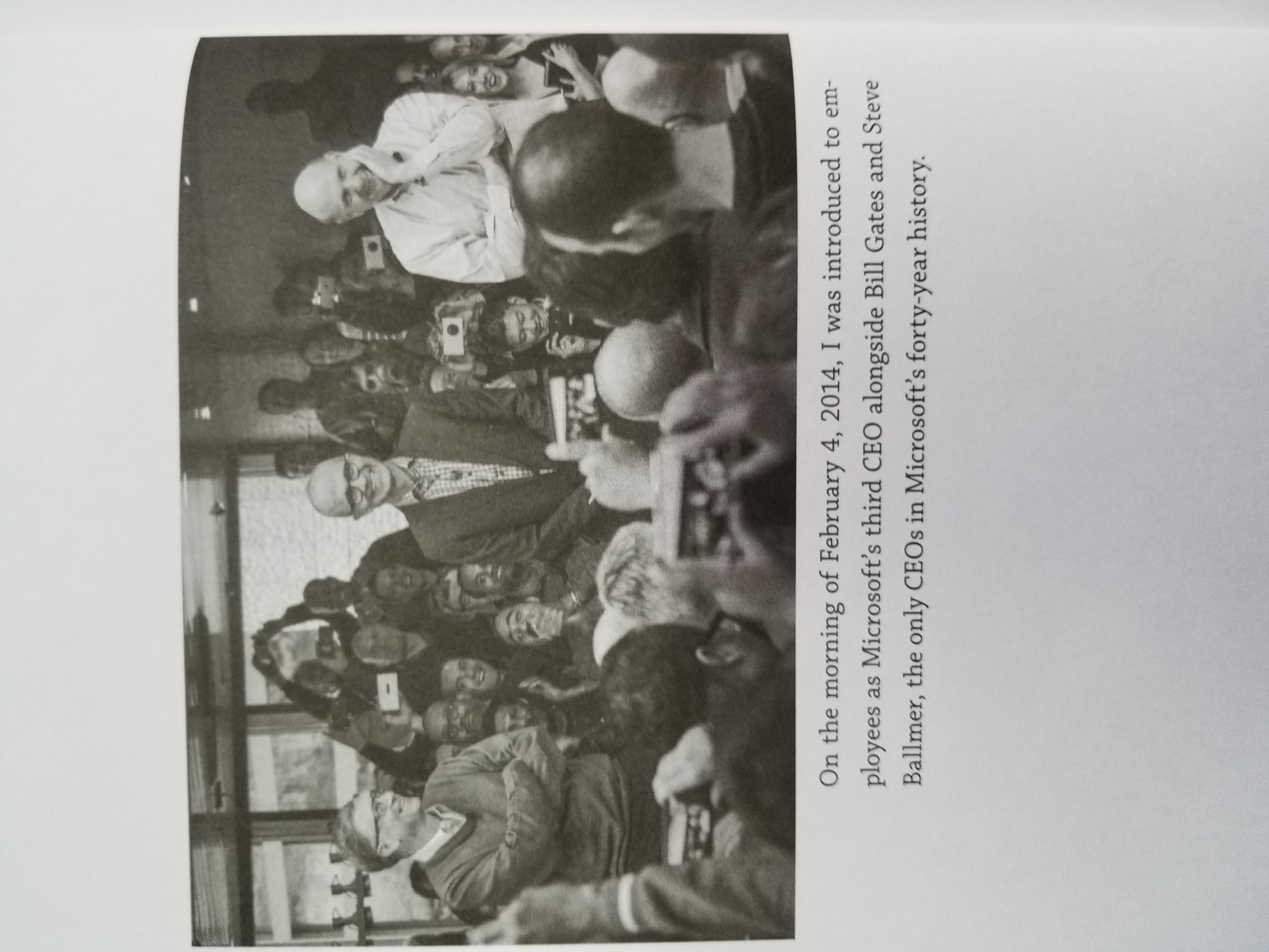 Book #2: 从互联到新工业革命From 刘云浩, 清华大学/密歇根州立大学
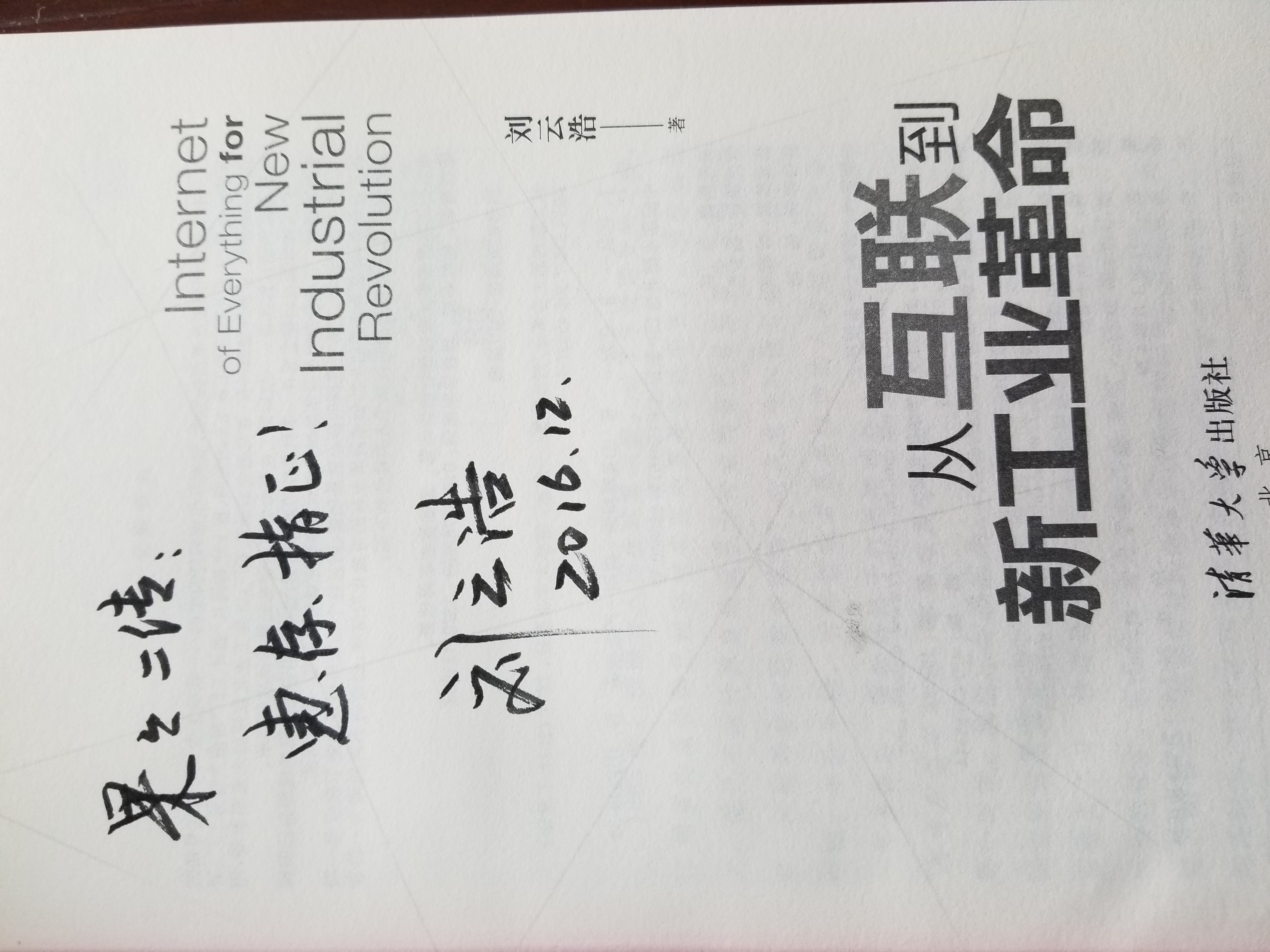 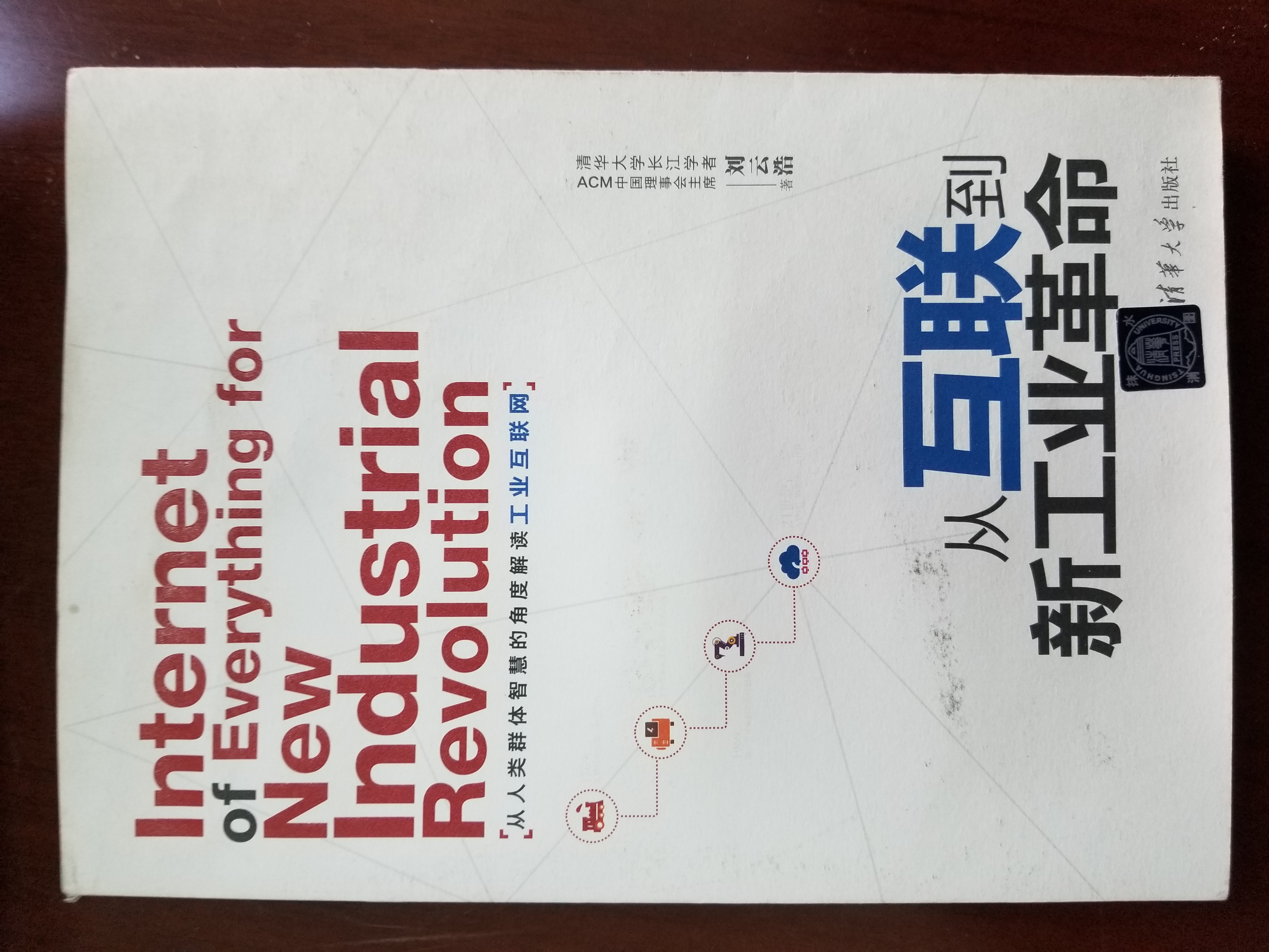 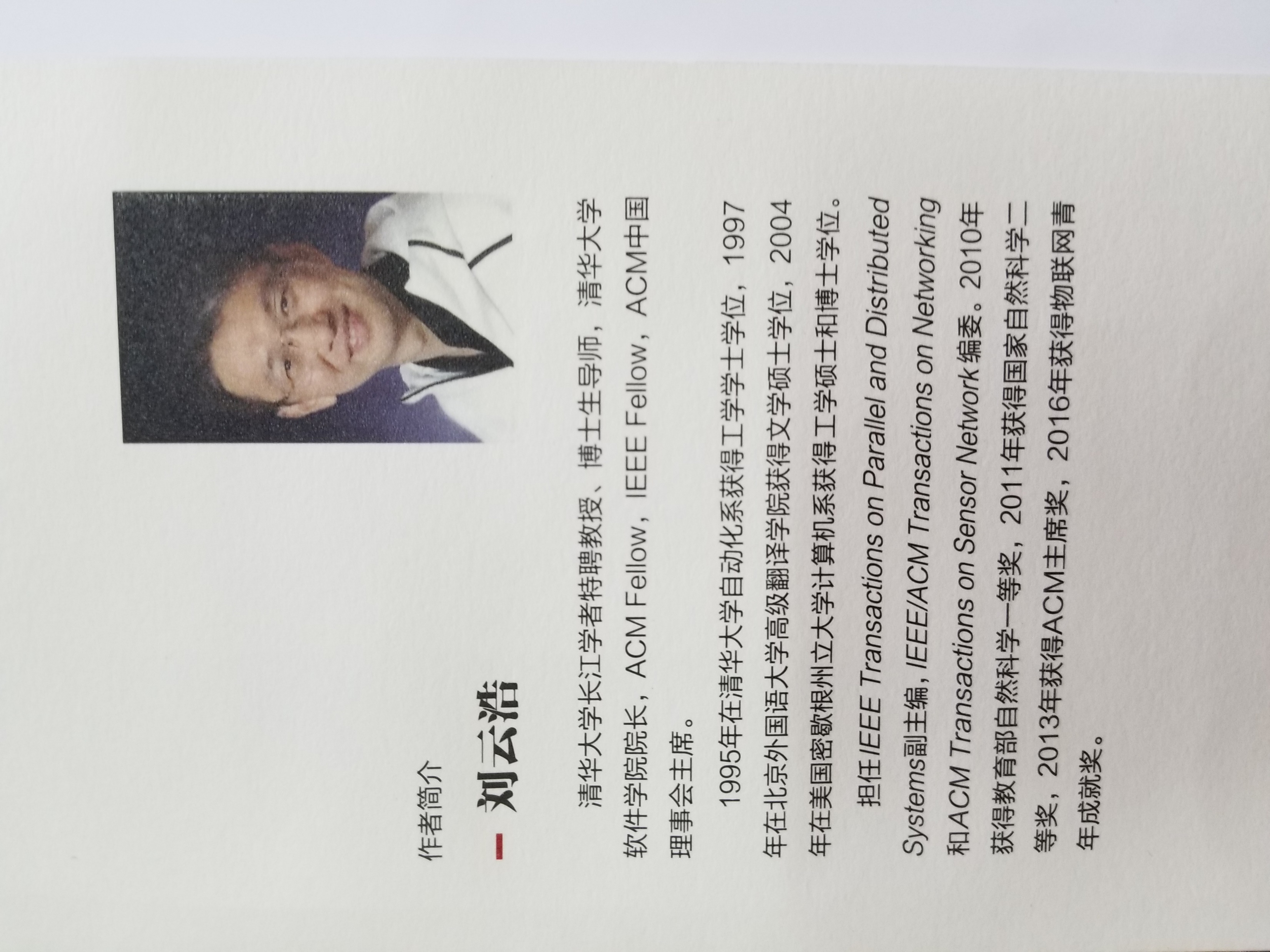 Book #3: 算法统治世界From 徐恪, 清华大学；李沁，硬糖
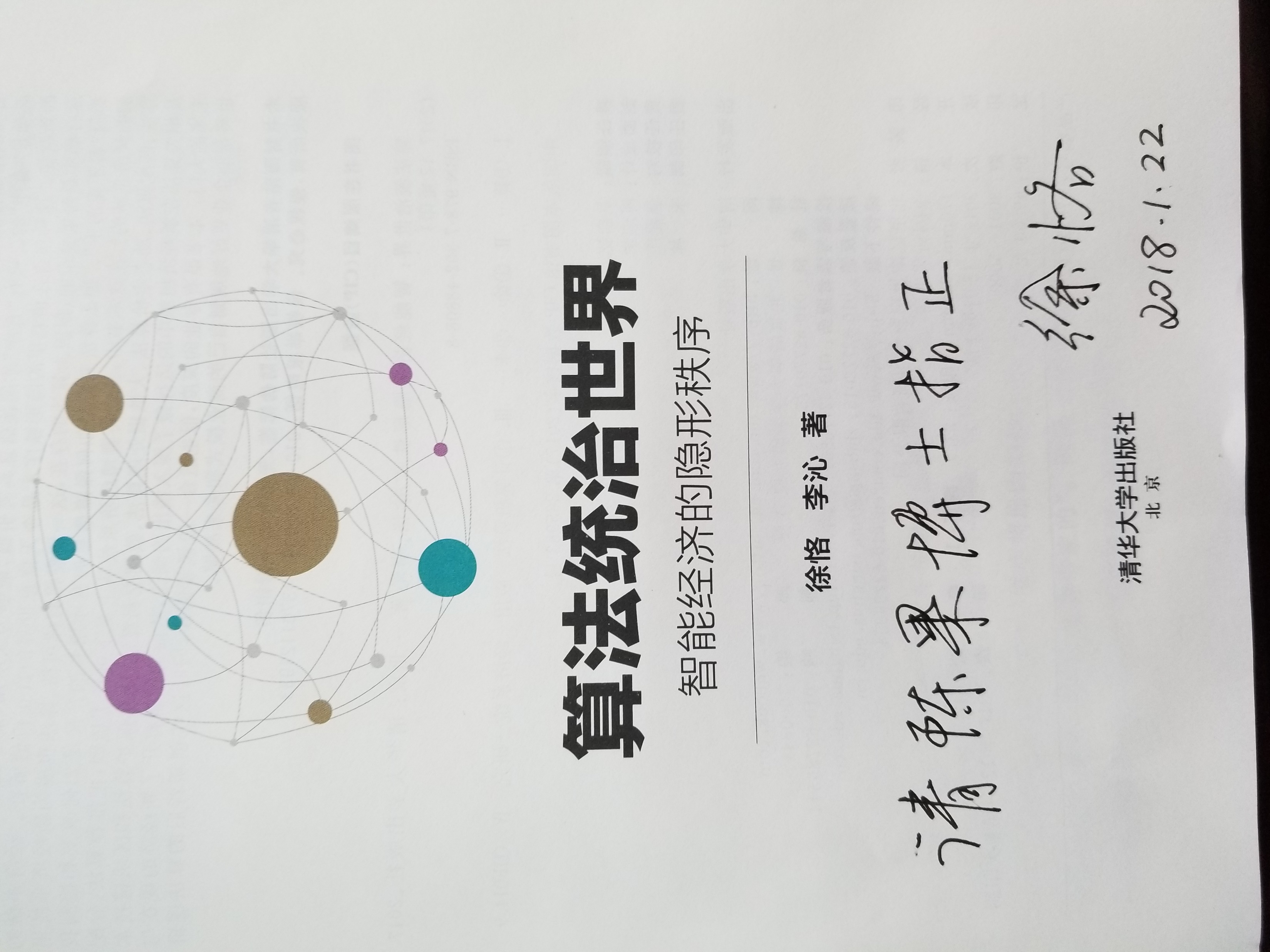 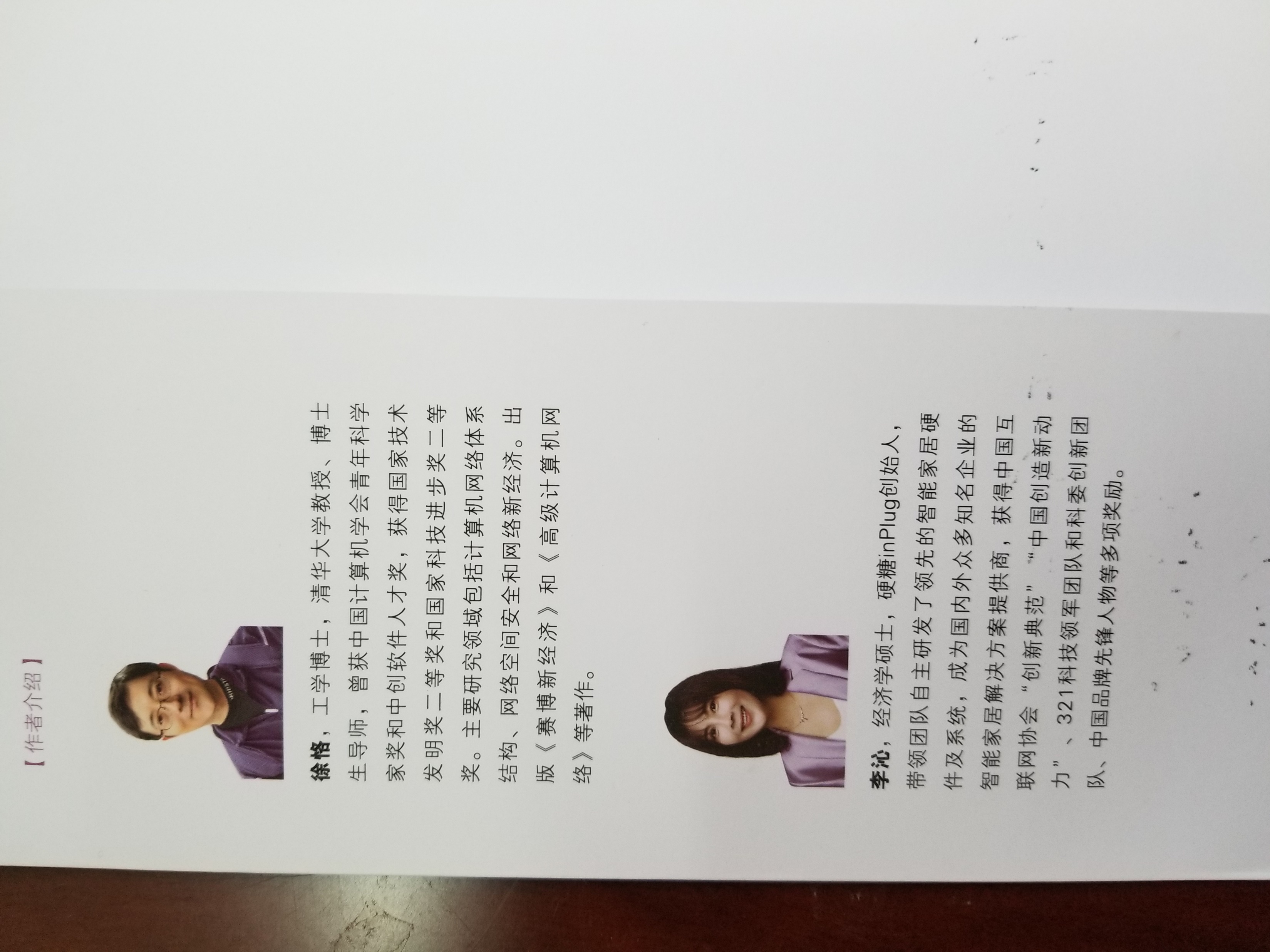 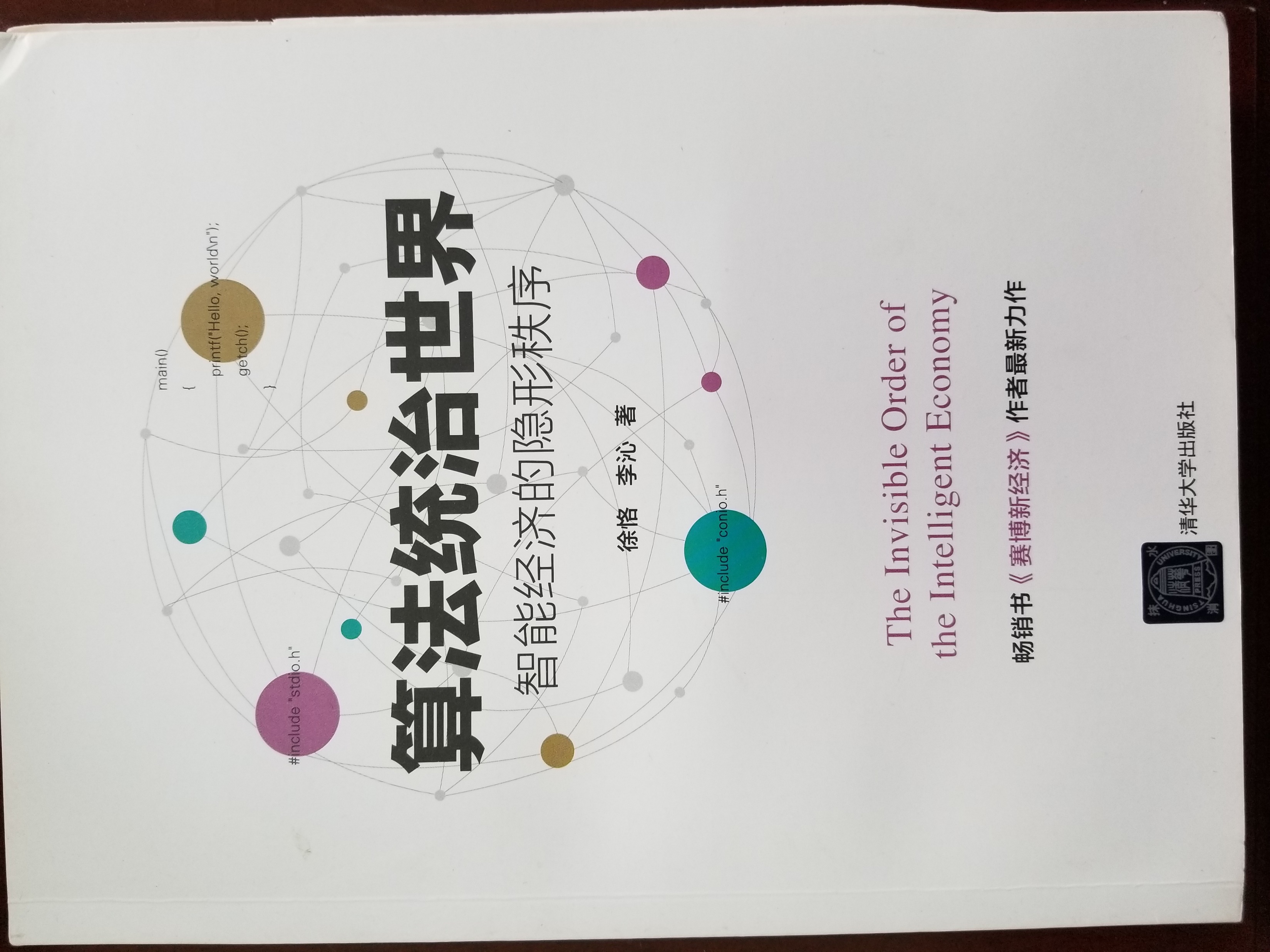 Go and fight for the prize!
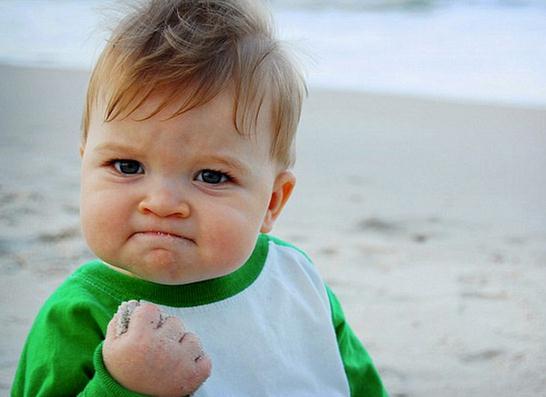